THE WORD POPULATION DAY
Name: Henrique Suyama Yazawa
Grade: 6´´b´´
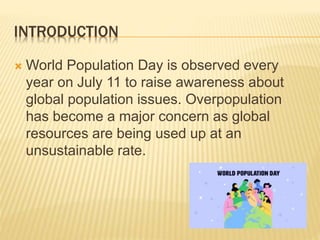 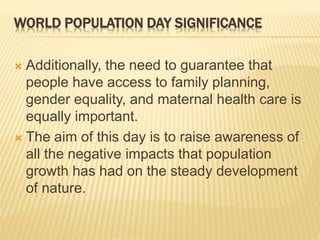 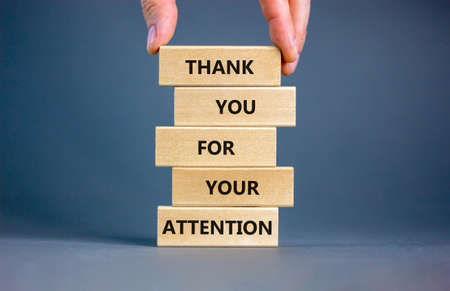